Product Line
Explosion Proof  Ex d: 
NEC, ATEX & IECEX Cast Aluminium & Stainless steel
Junction box, control panel, motor starter junction box, control station panel, panel board, circuit breaker enclosure & conduit outlet box
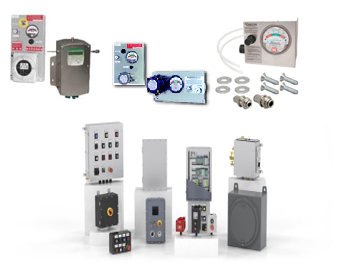 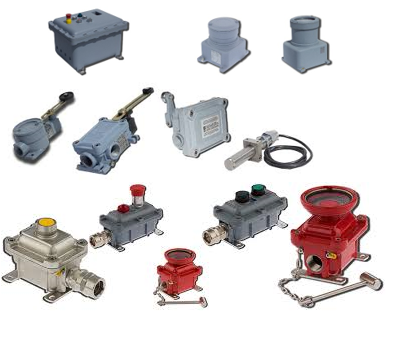 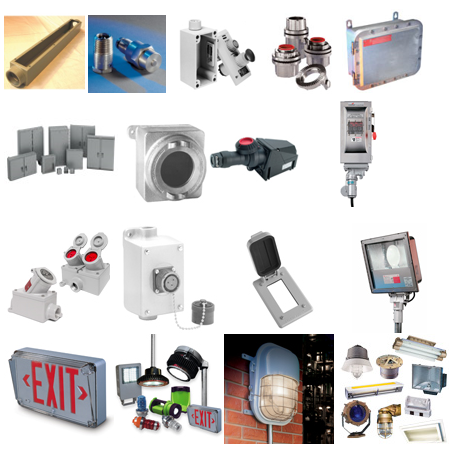 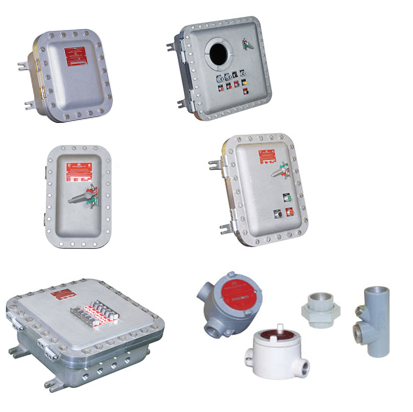 Product Line
Explosion Protected Ex de, e: 
Hazardous enclosure suitable for control station, conduit outlet box and control panel
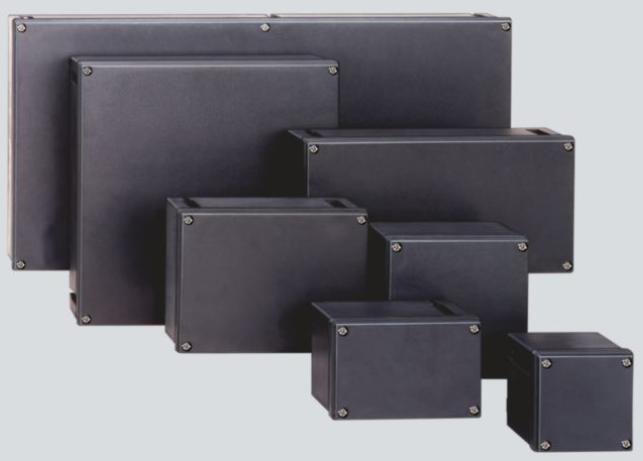 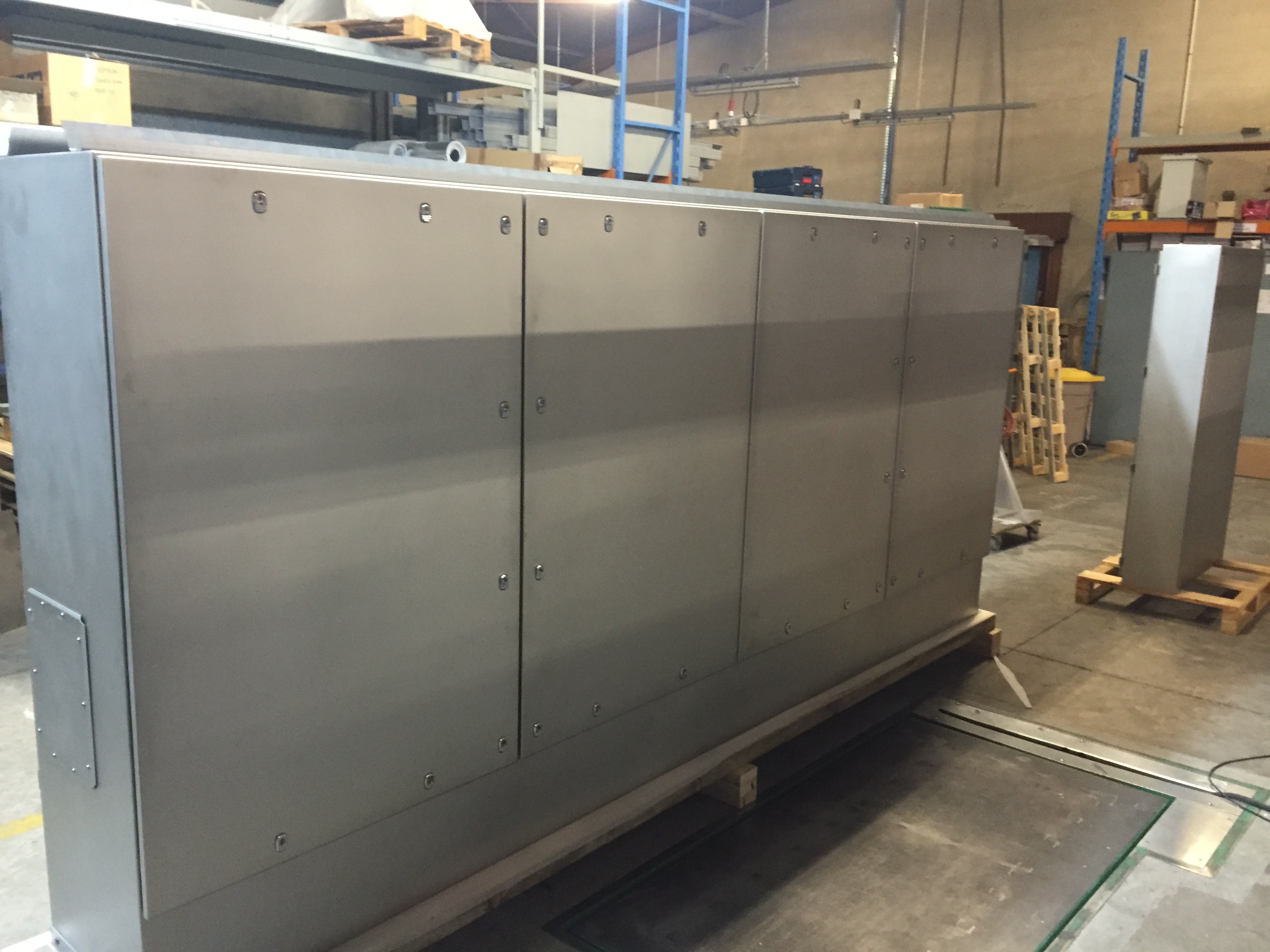 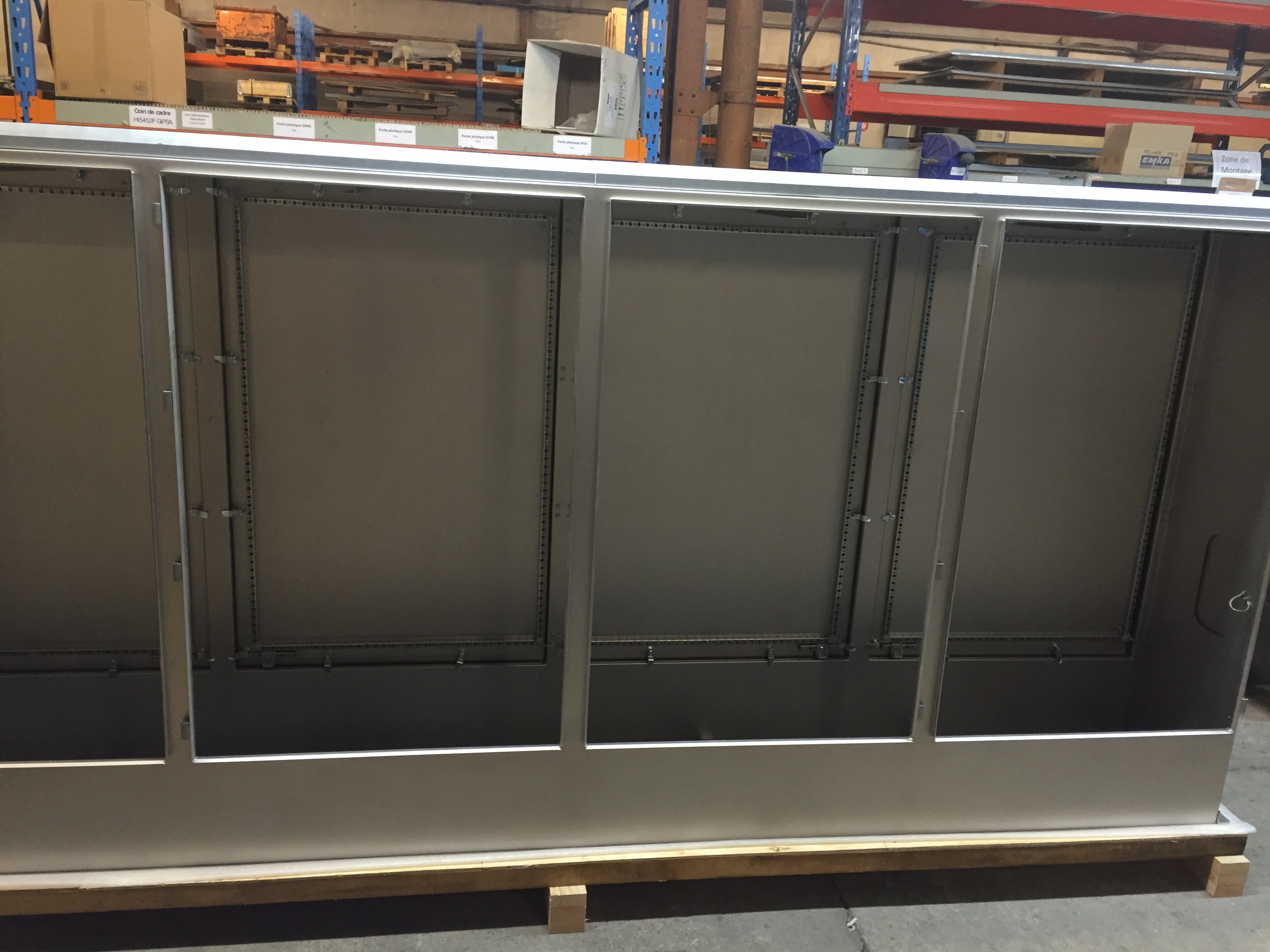 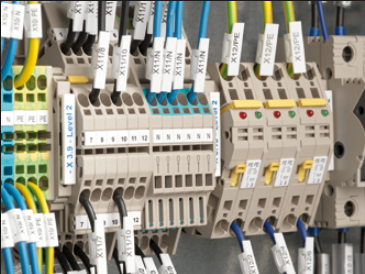 Product Line
Purge + Pressurization Systems (Ex pz): 
Complete ATEX /IECEX Certification on customised enclosures from wall mount to floor standing to meet Zone 1 & 2 areas.
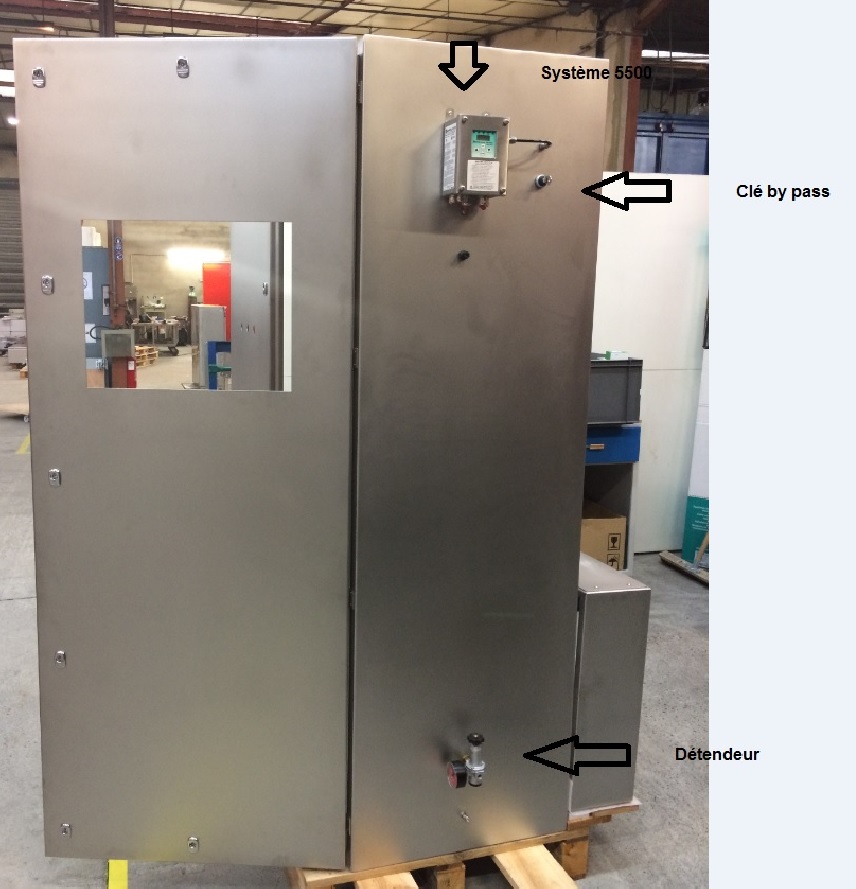 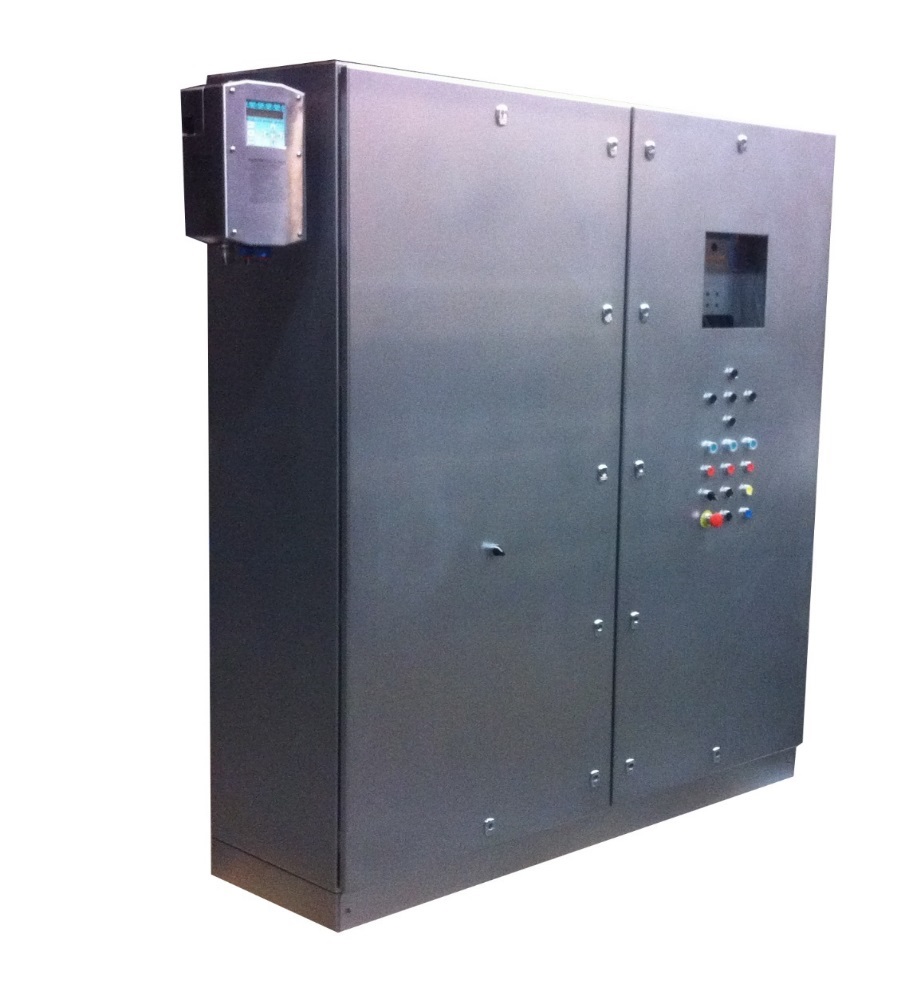 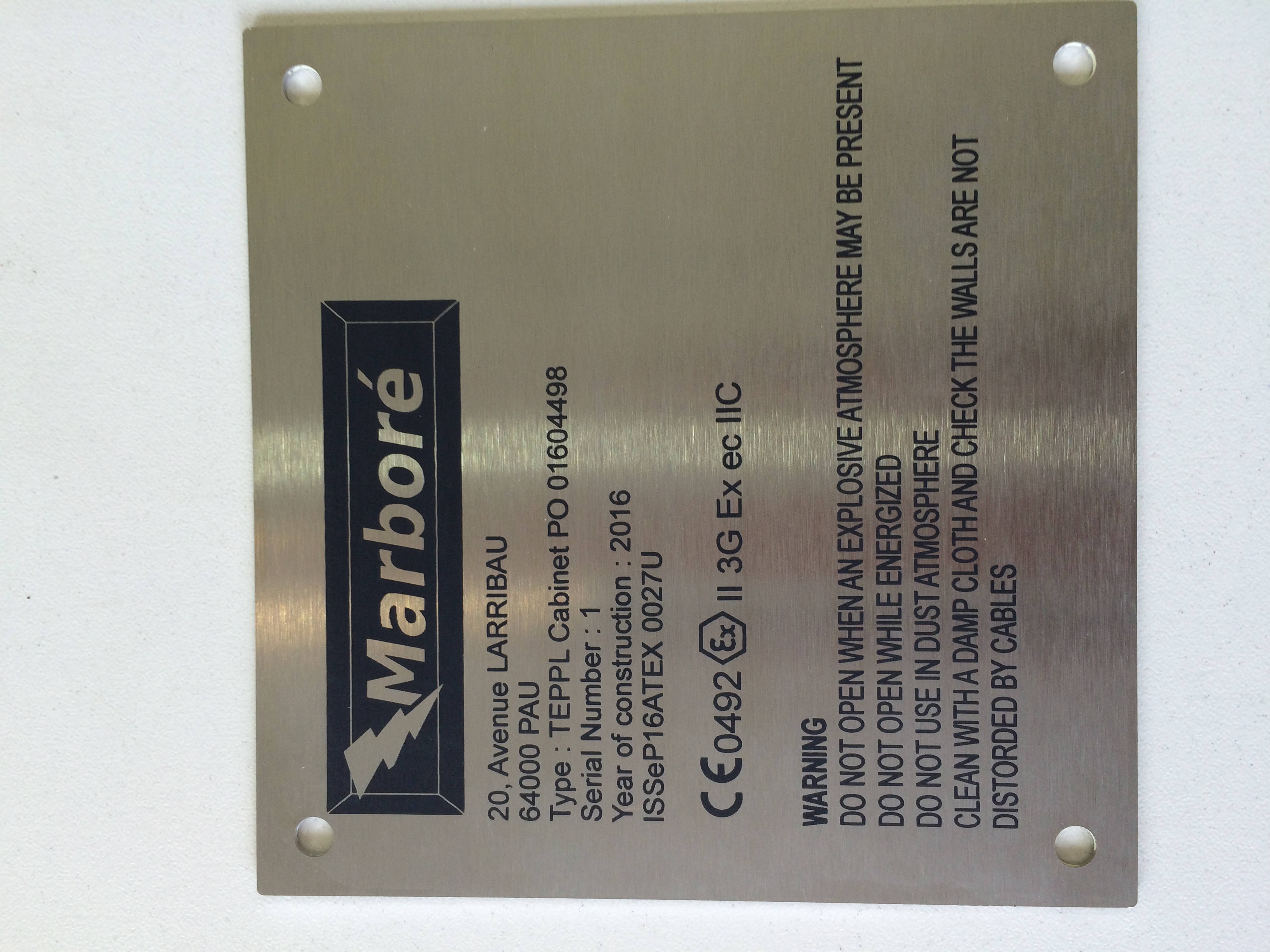 Product Line
Industrial application: 
Industrial weather proof enclosure with ingress protection (IP) rated for control panel
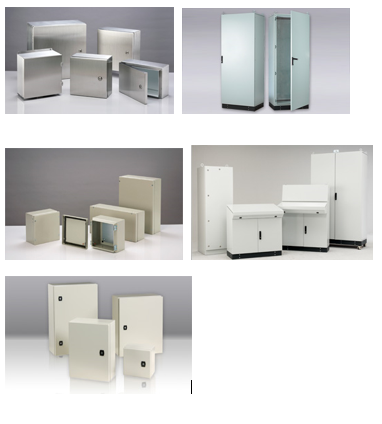 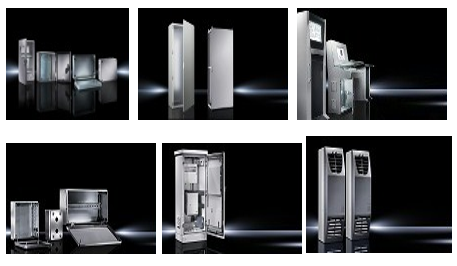 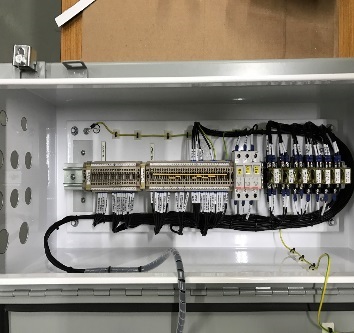 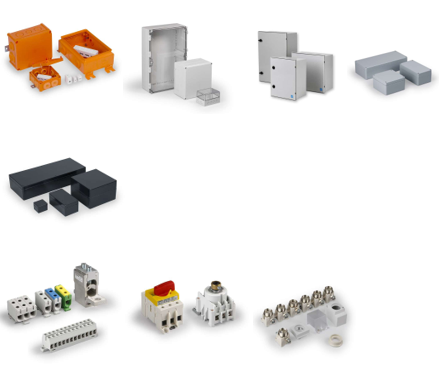 Product Line
Industrial application: 
IEC Low Voltage switchboard / MCC / MOV panel
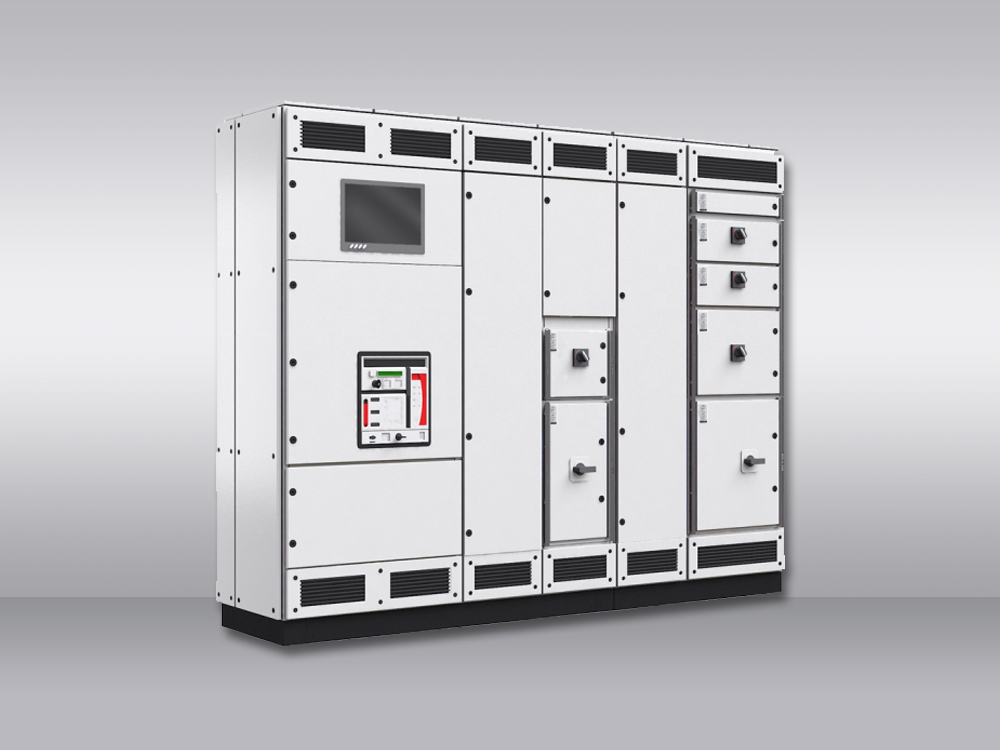 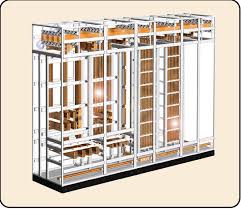 Product Line
EcoSparks LED UV-C Air & Surface Disinfection Solution
Compliant with International Electrical Safety Standard
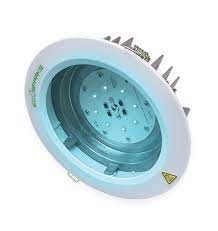 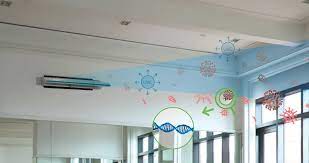 Product LineRexroth Bosch Aluminium profiles – solutions & components
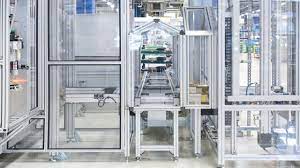 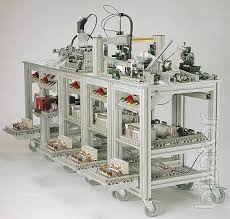